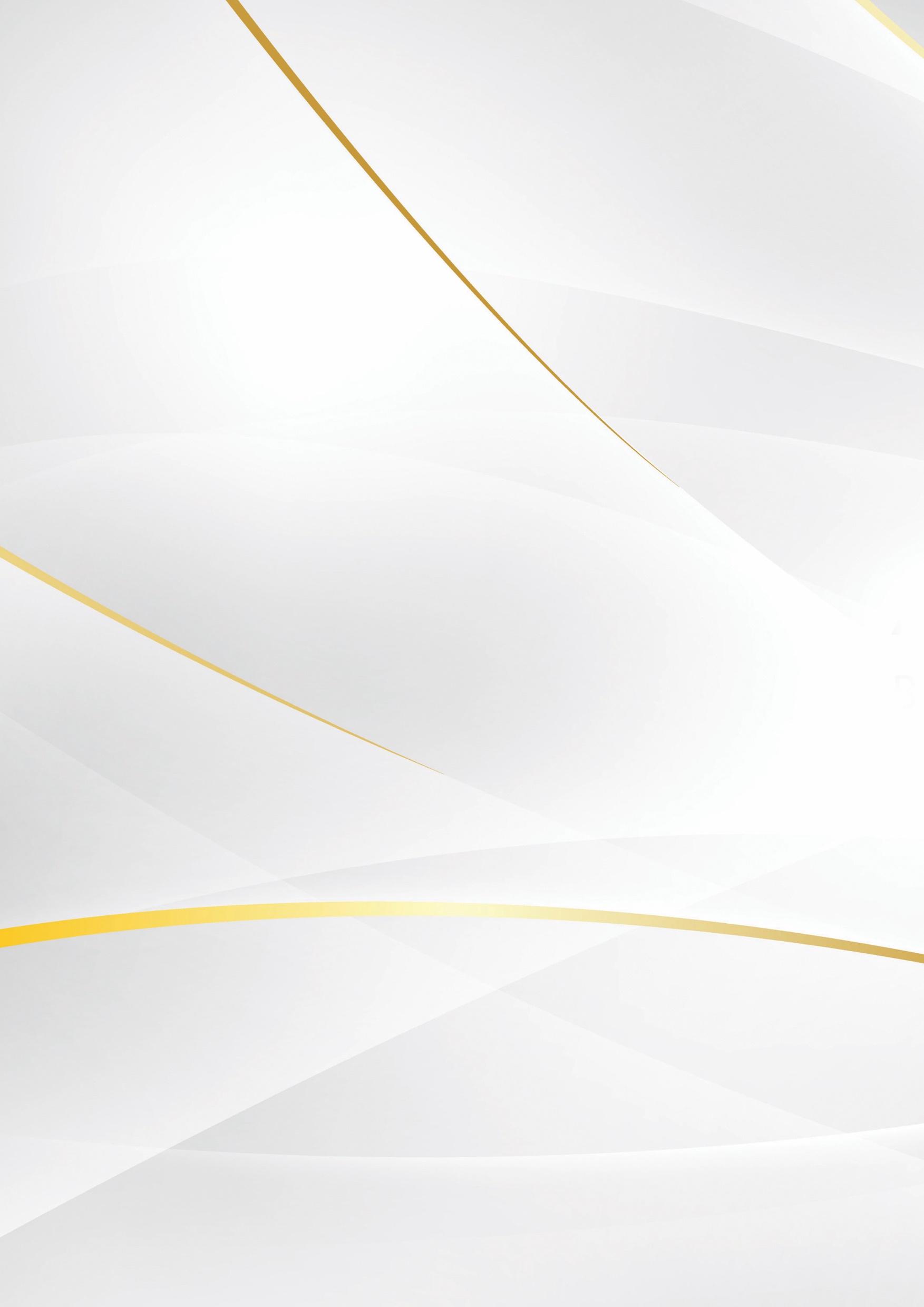 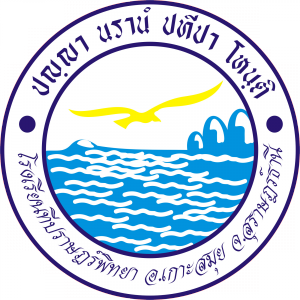 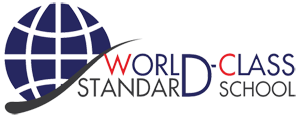 รายงานผลการเยี่ยมบ้านนักเรียน
ภาคเรียนที่ 1 ปีการศึกษา 2565
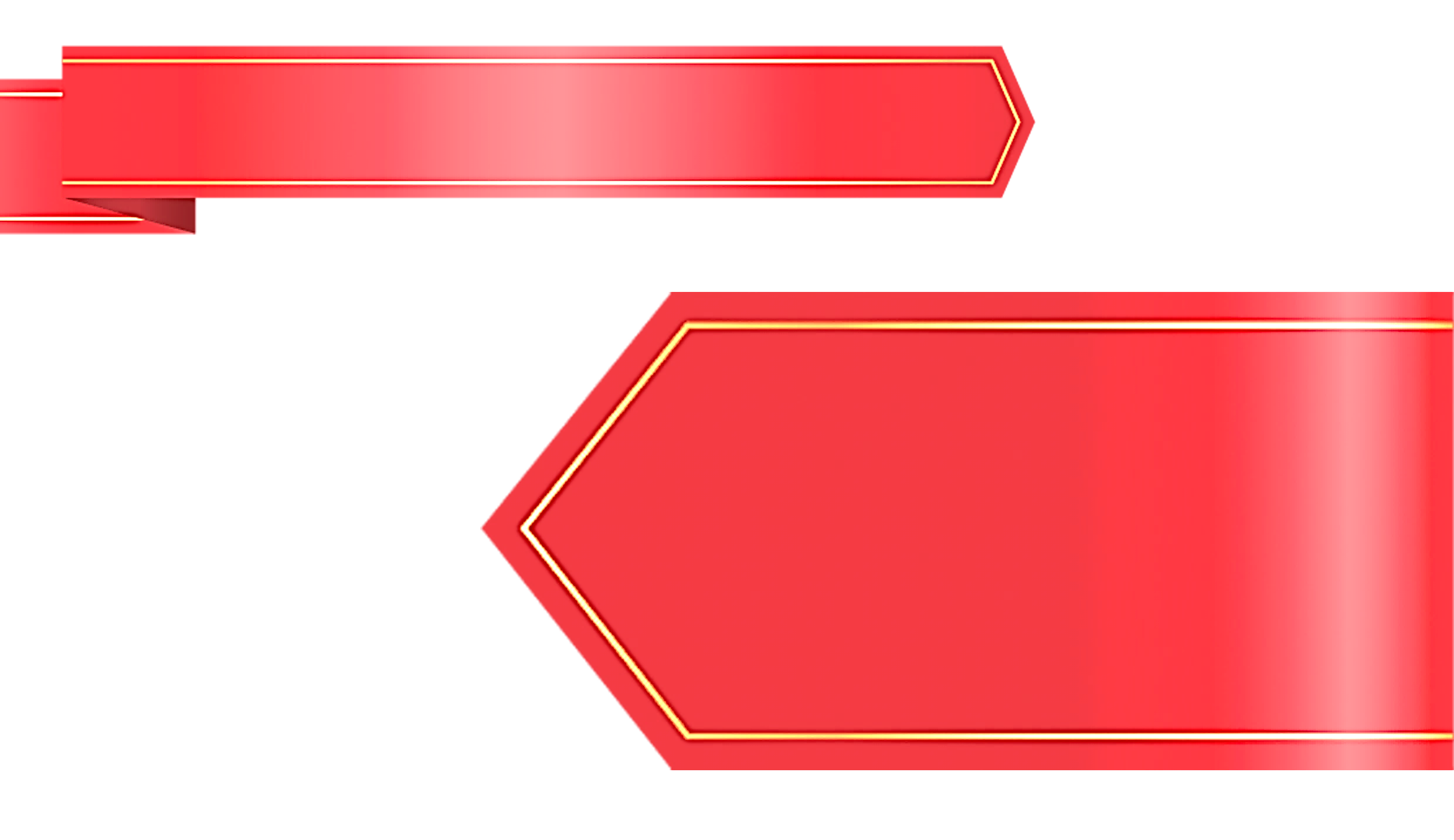 ชั้นมัธยมศึกษาปีที่ 3 ห้อง 1
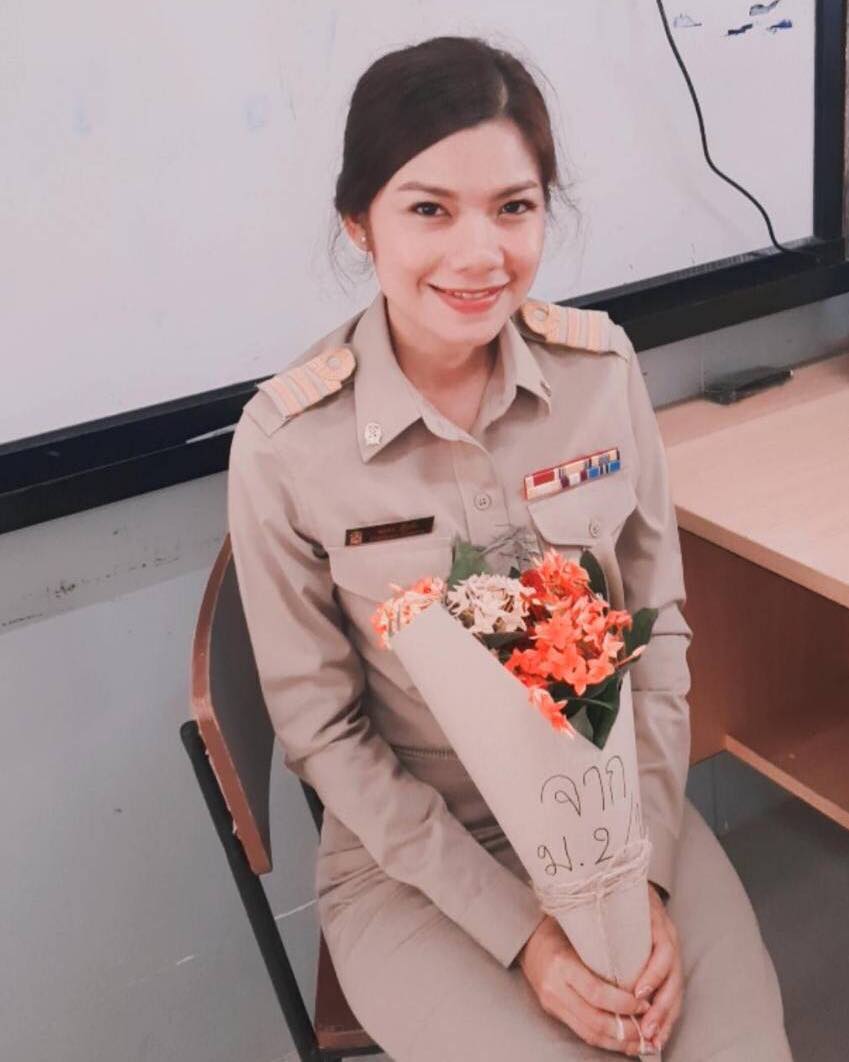 ครูที่ปรึกษา
นางสาวจตุพร  เฝือชัย
โรงเรียนทีปราษฎร์พิทยา
อำเภอเกาะสมุย  จังหวัดสุราษฎร์ธานี
สำนักงานเขตพื้นที่การศึกษามัธยมศึกษาสุราษฎร์ธานี ชุมพร
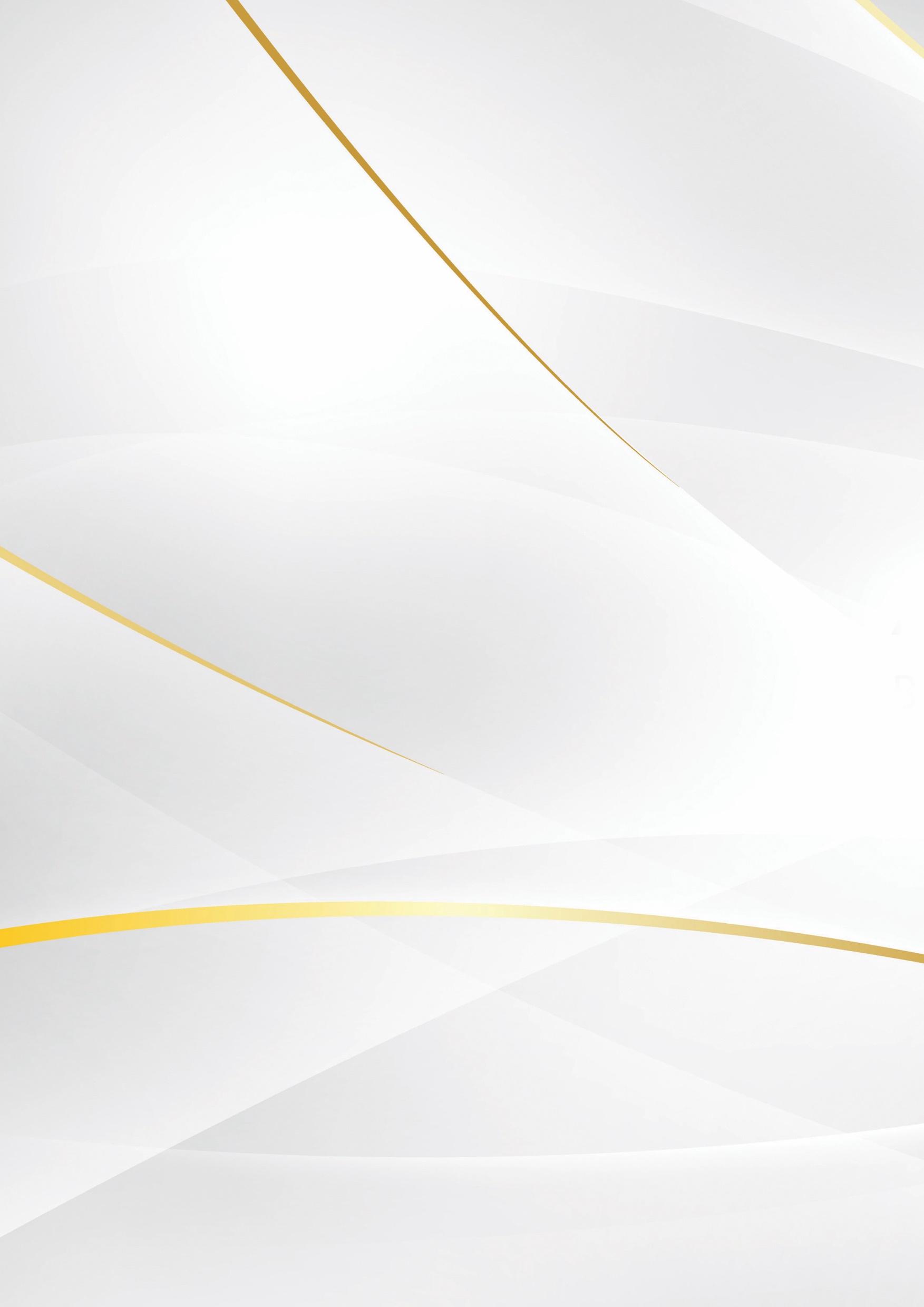 ระบบดูแลช่วยเหลือนักเรียน
โรงเรียนทีปราษฎร์พิทยา
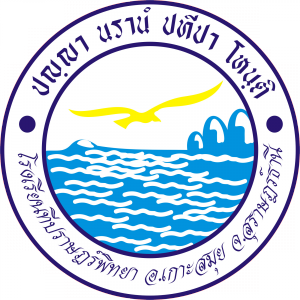 สำนักงานเขตพื้นที่การศึกษามัธยมศึกษาสุราษฎร์ธานี ชุมพร
สำนักงานคณะกรรมการการศึกษาขั้นพื้นฐาน  กระทรวงศึกษาธิการ